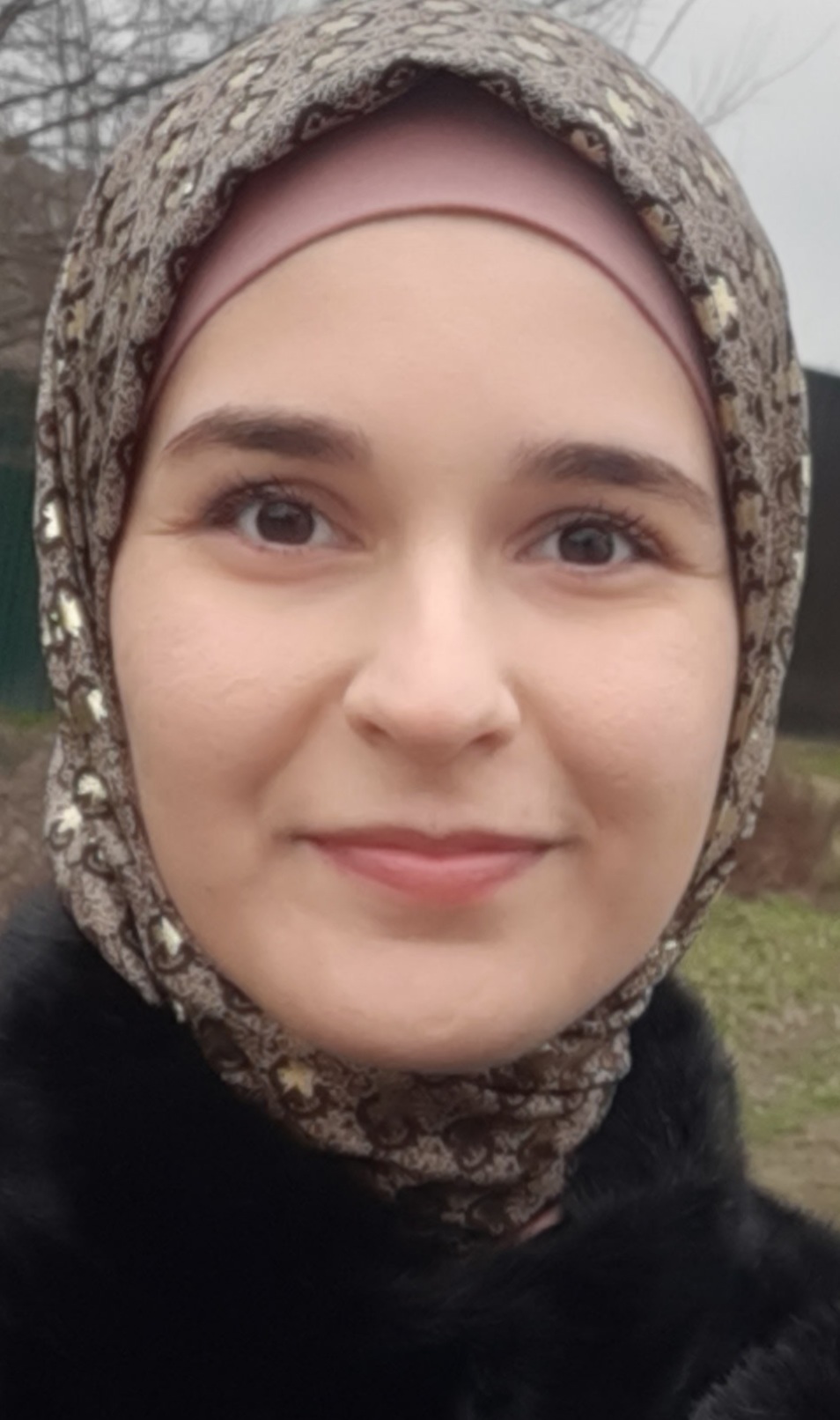 МБДОУ «Детский сад №2 «Алиса» ст.Первомайская Грозненского муниципального района»
Портфолио воспитателя «МБДОУ «Детский сад №2 «Алиса» ст.Первомайская Грозненского муниципального района» Шамсудовой Иман Руслановны
Содержание 1. Эссе2. Мое педагогическое кредо3.Официальные документы4.Результаты педагогической деятельности5.Данные о повышении квалификации 6.Достижения7.Взаимодействие с педагогами 8. Организационно-образовательная деятельность с детьми 9.Подвижные игры10. Сохранение и укрепление здоровья детей 11. Сюжетно-ролевые игры 12. Художественно-творческое развитие детей 13. Трудовое воспитание 14. Участие в мероприятиях
Воспитатель-это первый, после мамы, учитель, который встречается детям на их жизненном пути. Для меня моя профессия-это возможность постоянно находиться в искреннем, все понимающем и принимающем мире детства, в ежедневной, а подчас и ежеминутной стране сказки и фантазии. И невольно задумываешься о значимости профессии воспитателя, когда видишь в распахнутых, доверчивых глазах детей восторг и ожидание чего-то нового, ловящих каждое мое слово, мой взгляд и жест. Глядя в эти детские глаза, понимаешь, что ты нужна им, что ты для них целая вселенная, поддерживаешь их своей любовью, отдаешь тепло всего своего сердца. Я стараюсь относиться к своим маленьким подопечным так, как я хотела бы, чтобы окружающие относились к моим детям. Всегда стараюсь разговаривать с детьми вежливо и ласково и слежу, чтобы и они так же общались между собой. Мне всегда хотелось научить детей тому, что умею сама, дать им хотя бы частичку тех знаний и умений, которыми владею я. Работая в детском саду, не перестаю удивляться, насколько разные все дети, интересные, забавные, удивительно умные, имеющие свои рассуждения, умозаключения. У каждого ребенка свой особый мир, который нельзя разрушить, которому надо помочь раскрыться, кто из них талантливый.
«Кто не может взять лаской, не возьмет и строгостью»  А. П. Чехов
Мое педагогическое кредо
Любить детей и делать их счастливыми. Все в этом мире теряет свою значимость и ценность, когда нет любви к детям и только наша любовь делает их счастливыми!
Информационная карта
Образование: Среднее профессиональное образование.
Квалификация по диплому: Воспитатель.
Трудовой стаж: 1 год 4 месяца 
Педагогический стаж: 1 год 4 месяца 
Стаж работы в МБДОУ «Детский сад №2 «Алиса»: 1 год 4 месяца.
Занимаемая должность: Воспитатель
Данные о повышении квалификации
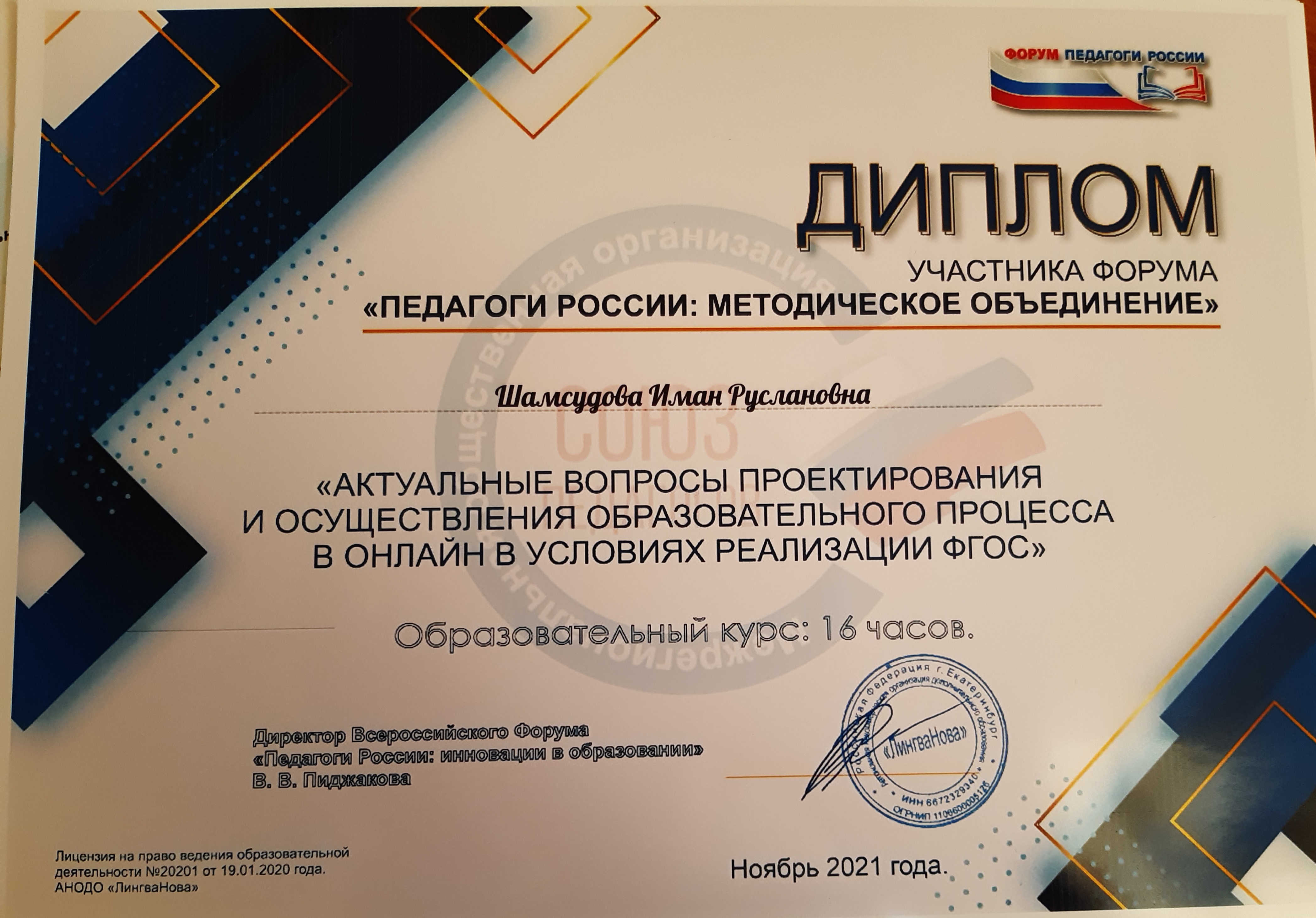 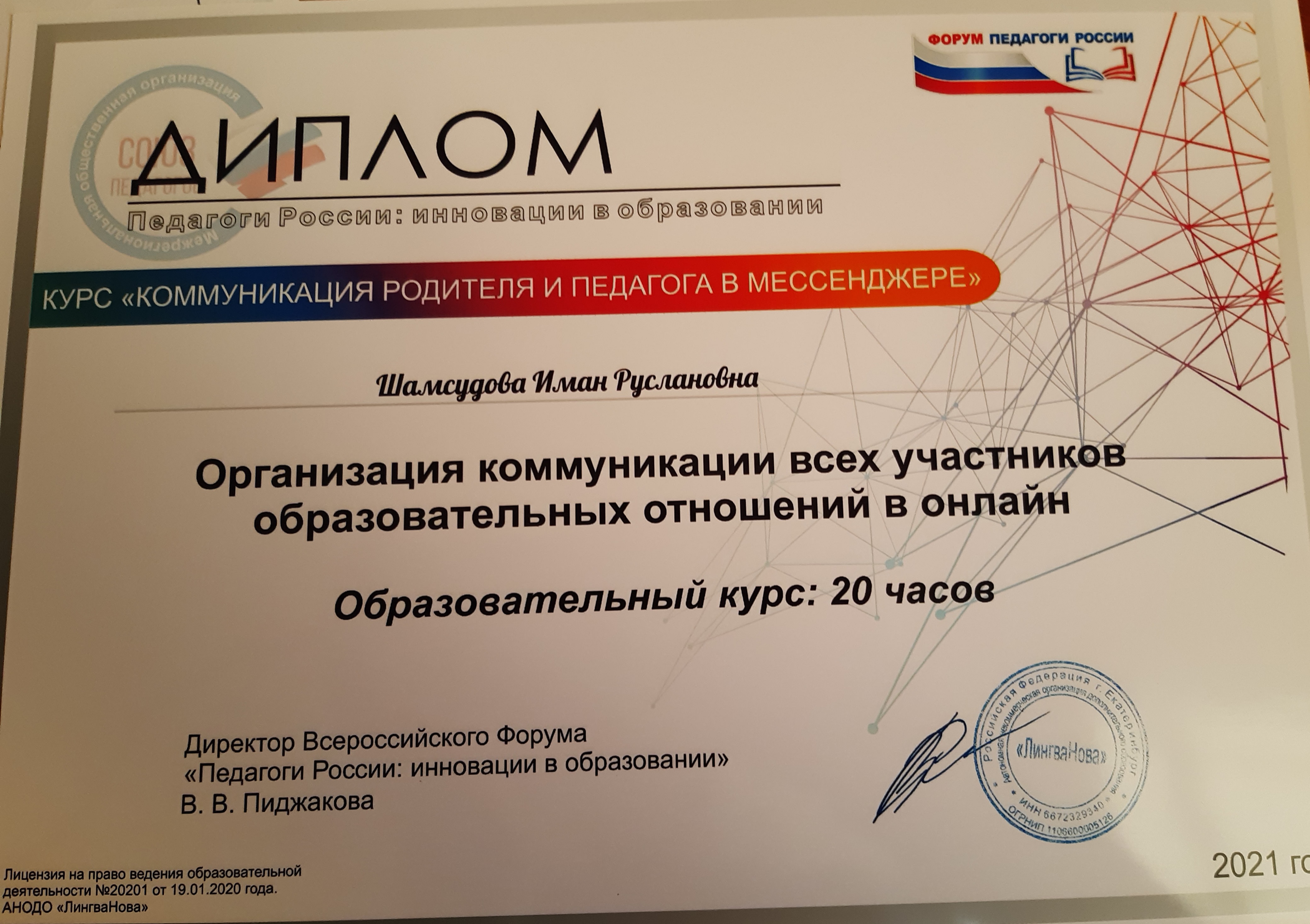 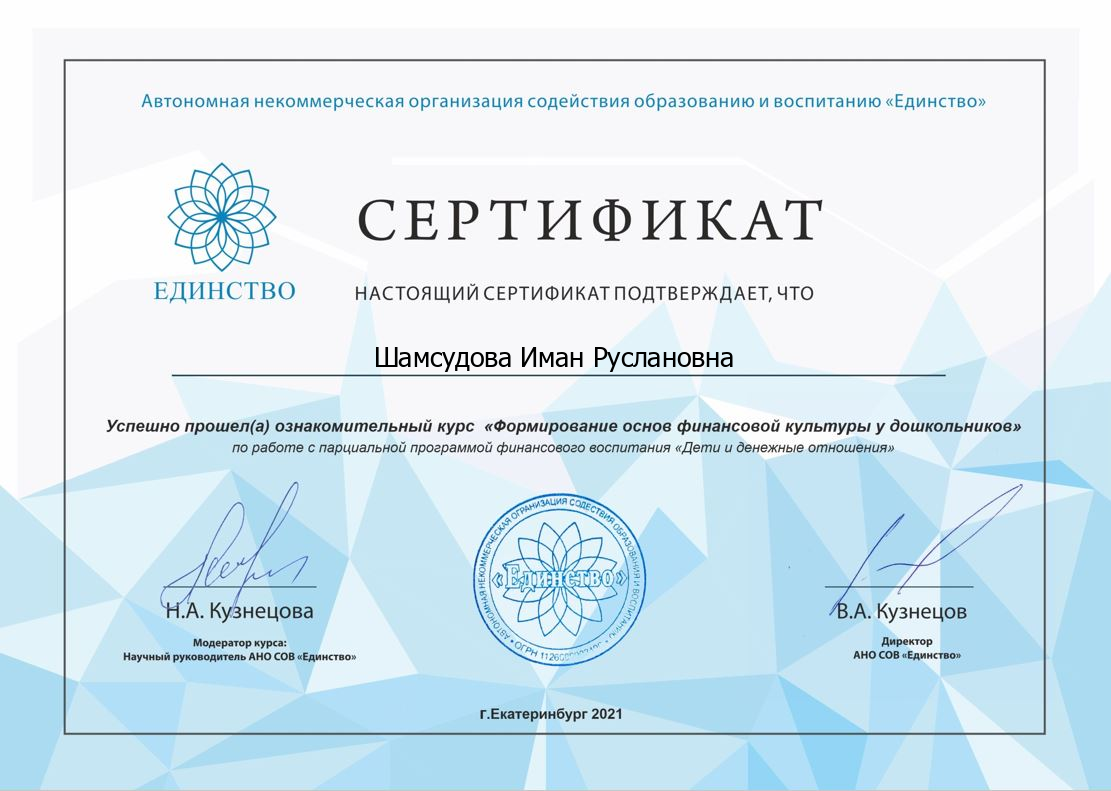 Достижения
Содействие с педагогами
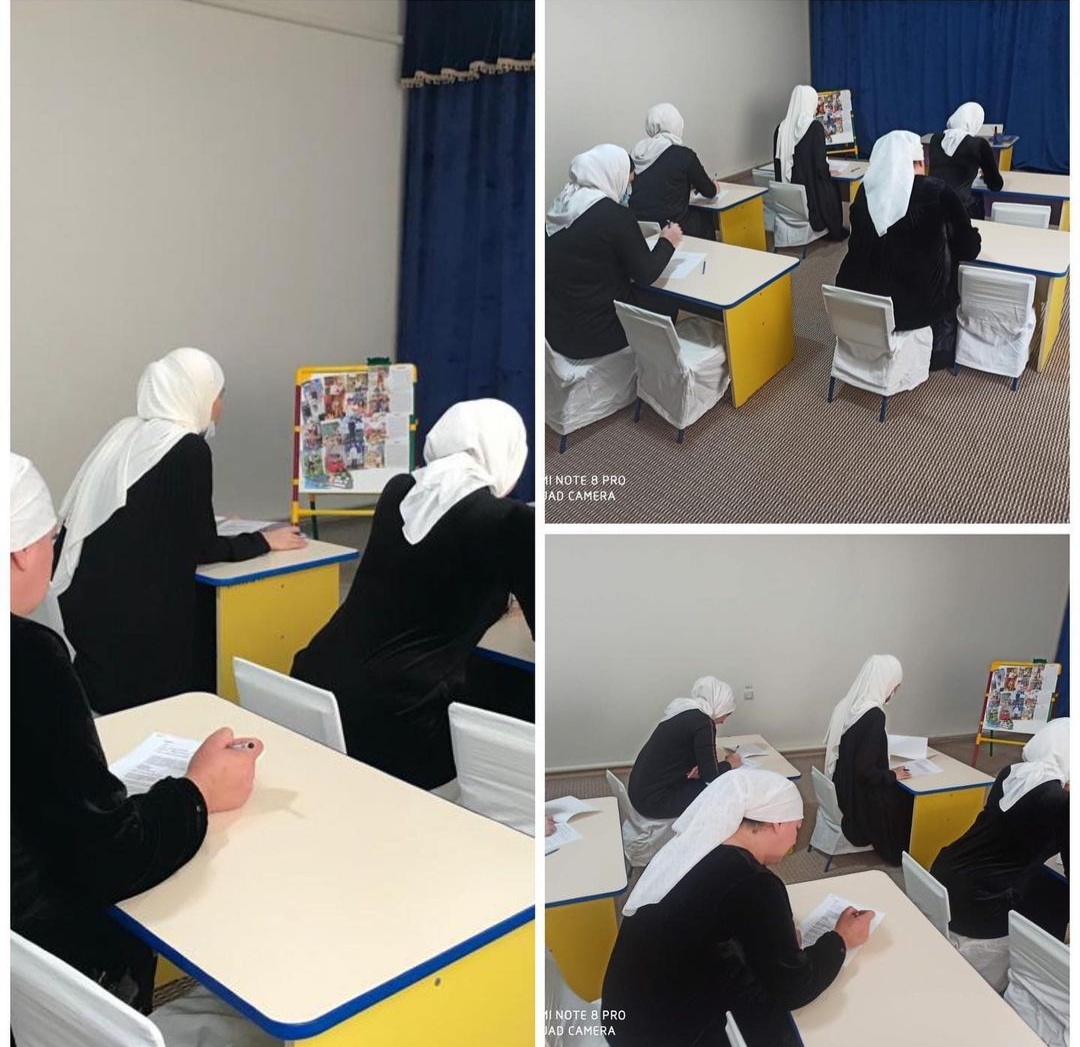 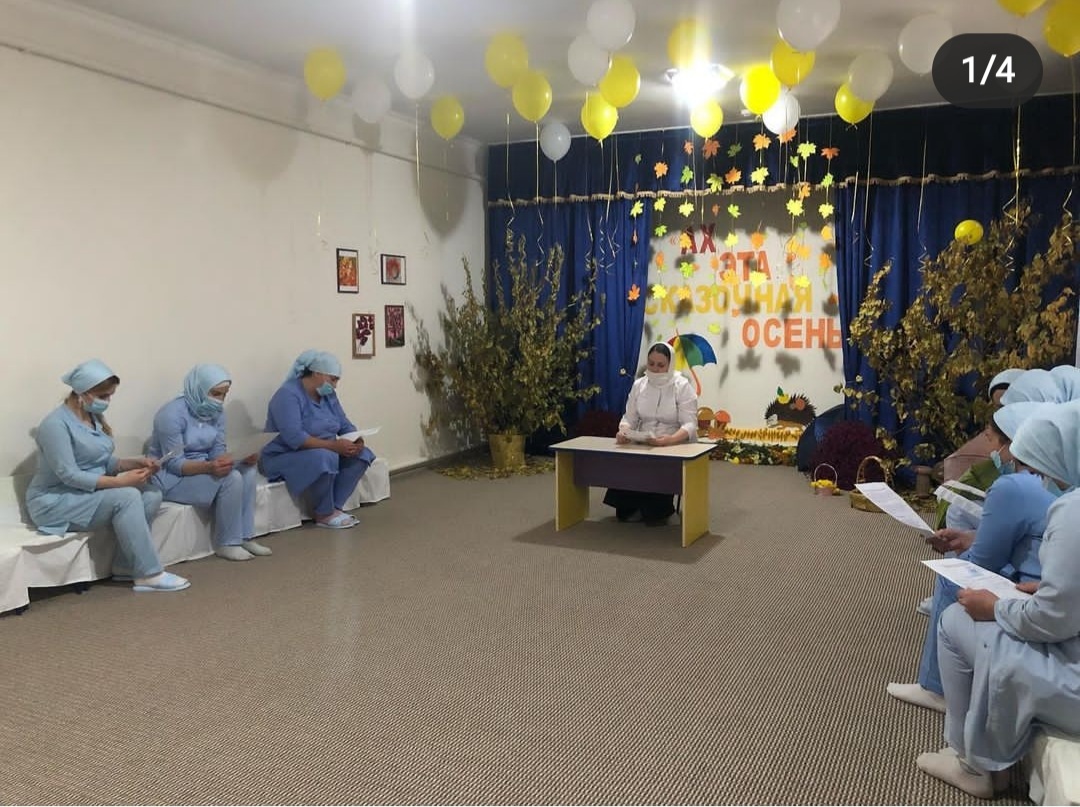 Организационно-образовательная деятельность
Подвижные игры
Сохранение и укрепление здоровья детей
Сюжетно-ролевые игры
Художественно-творческое развитие
Трудовое воспитание
Участие в мероприятиях.